Sight Word Fitness
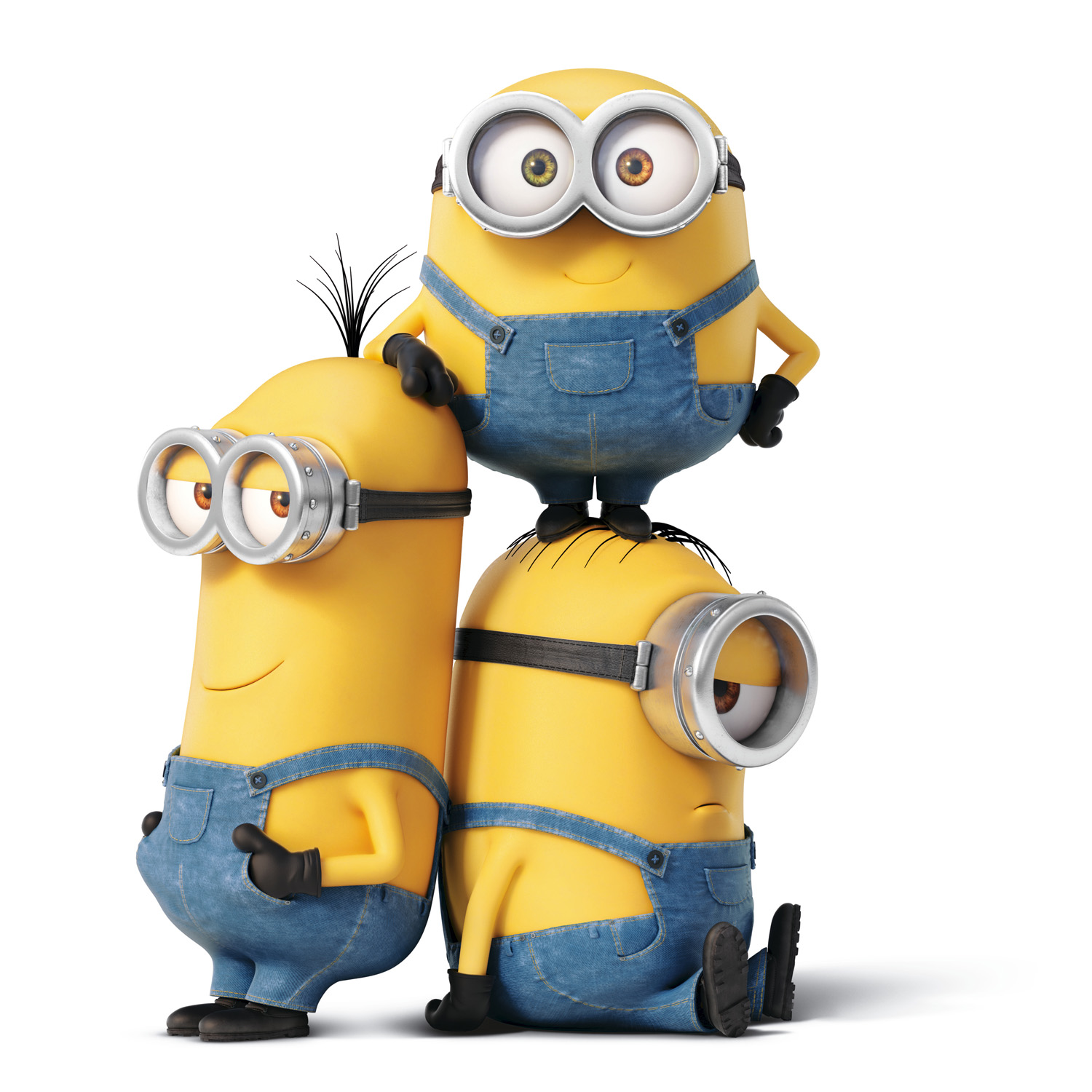 when
down
they
jumping jacks
his
that
were
high five
you
this
then
touch the ground
like
if
but
balance on one foot
for
make
get
she
we
jog in place
her
go
out
all
do
squats
will
an
with